Что такое 
                Новый  Год?!
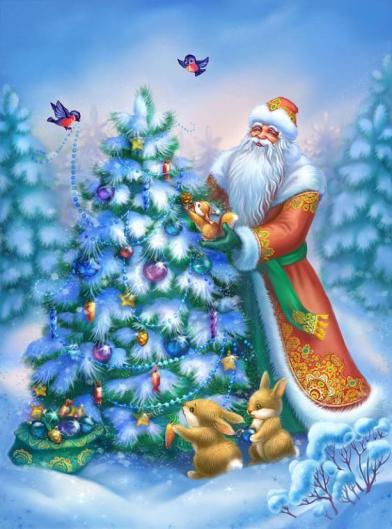 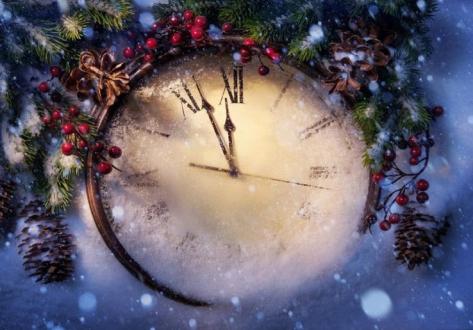 Подготовила воспитатель Грицовского  МДОУ д/с № 1 Польникова   В.В.
В  глубокой  древности  Новый  год  чаще  всего  
связывалис  весной – началом  возрождения  природыи  ожиданием  нового  урожая.Поэтому  на  Руси  Новый  год  отмечали  
1  марта.
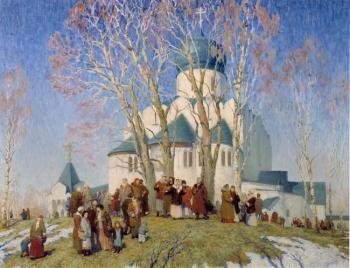 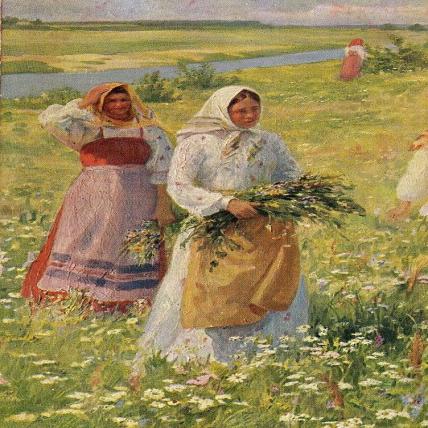 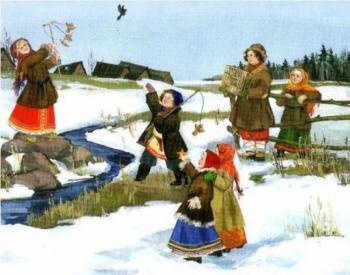 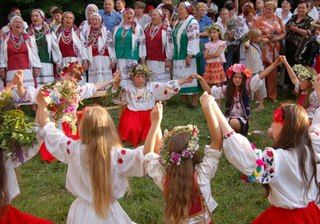 В  XIV  веке  Московский  церковный  собор  постановилсчитать  началом  Нового  года  1  сентябрясогласно  греческому  календарю.
И  только  в  1699  году  Пётр I, возвратившисьиз  путешествия  по  Европе, специальным  указом, повелел «впредь  лета  исчислять»  с  1  января. Запрещено  было  отмечать  1 сентября,а  15  декабря  1699  года  барабанный  бой  возвестил народу  на  Красной  площади  (из  уст  царского  дьяка)  о  том, что  в  знак  доброго  начинания  и  начала нового  столетия «после  благодарения  Богу  и  молебного  пения  в  церкви» велено  было «по  большим  проезжим  улицам  и  знатным  людям перед  воротами  учинить  некоторое  украшение от  древ  и  ветвей сосновых, еловых и можжевеловых.А  людям  скудным  (т.е. бедным)  хотя  по  древу  или  ветви над  воротами  поставить. И  чтоб  то  поспело  к 1-му числу  1700  сего  года;а  стоять  тому  украшению  инваря  (т. е. января) по  7-е  число  того  же  года.
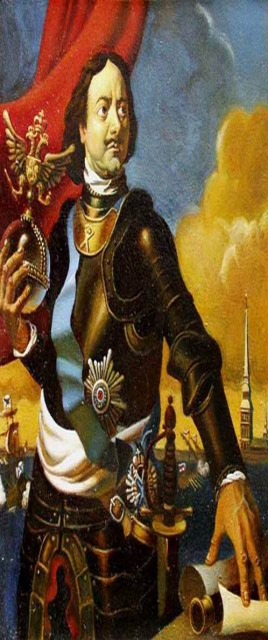 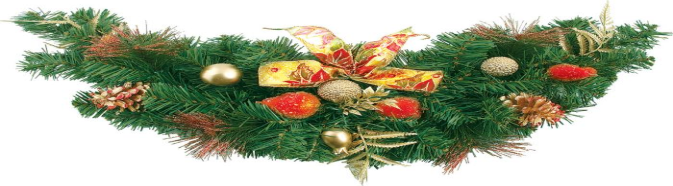 В  1-й  день, в  знак  веселия, друг  друга  поздравлять с  Новым  годом, и  учинить  сие, когда  на  Красной площади огненные  потехи  начнутся, и  стрельба  будет. В  указе  рекомендовалось  по  возможности  всем на  своих  дворах  из  небольших  пушечек  или  мелких  ружей «учинить  трижды  стрельбу  и  выпустить  несколько  ракет».С  1-го  по  7 января  «по ночам  огни  зажигать из  дров, или  из  хвороста, или  из  соломы». Первым  пустил  ракету  царь  Петр I.Извиваясь  в  воздухе  огненной  змейкой,она  возвестила  народу  наступление  Нового  года,а  вслед  за  тем  началось  празднование«и  по  всей  Белокаменной».
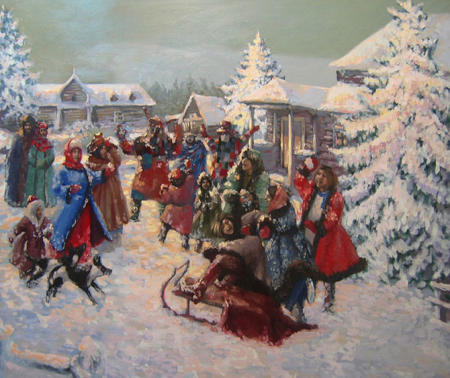 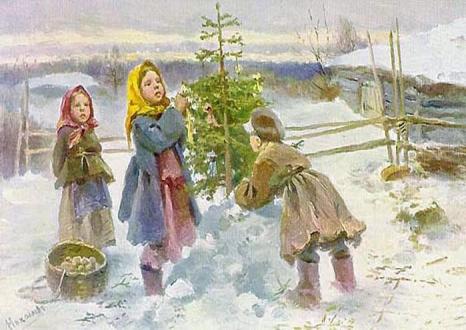 Именно  с  1  января  1700 года  народные  новогодние  забавы и  веселья  получили  свое  признание, а  празднование Нового  года  стало  носить  светский  (нецерковный)  характер. Отныне  и  навсегда  этот  праздник  был  закреплён в  российском  календаре. 
Вот  так  и  пришёл  к  нам  Новый  год,с  ёлочными  украшениями, огнями, кострами(которые  Пётр приказал  устраивать  по  ночам с  1  по  7  января  с  помощью  зажигания  смоляных  бочек), поскрипыванием  снега  на  морозе, зимними  детскими  забавами — санками, лыжами, коньками, снежными бабами, Дедом Морозом, подарками
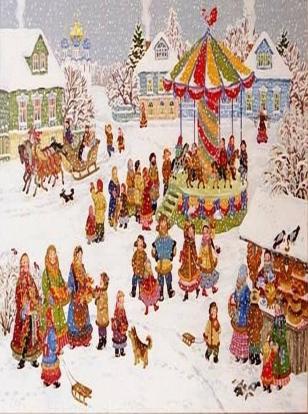 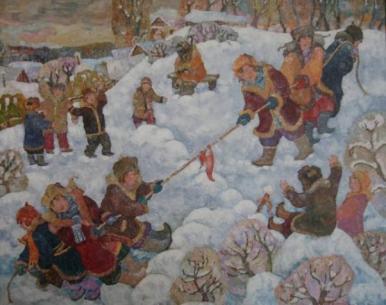 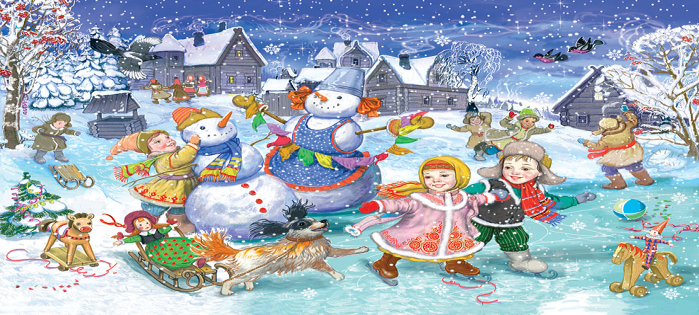 Новые  новогодние  обычаи  прижились  у  славян довольно  быстро, потому  что  раньше  в  ту  пору был  другой  праздник - святки.
И  многие  старые  обряды: весёлые  карнавалы, проделки  ряженых, катание  на  санях, полночные  гадания  и  хороводы  вокруг  ёлки — хорошо  вписались  в  ритуал  встречи  Нового  года.
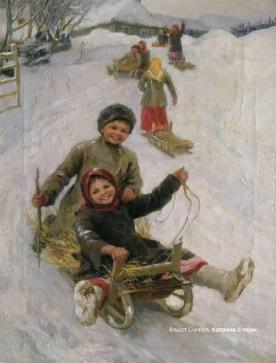 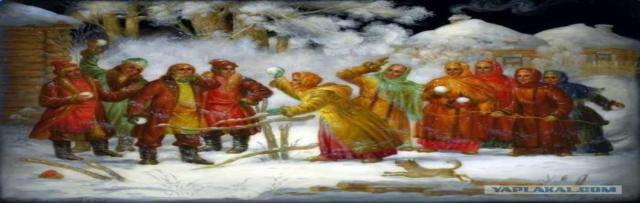 Девушки, убираясь  31  декабря, мели  тщательно  под  столом, если  попадалось  хлебное  зерно – к  замужеству; а  чтобы  весь  год  были  обновы, 1  января  надевали  всё  самое  лучшее и в  продолжении  дня  несколько  раз  переодевались. 2  января  крестьяне  совершали  обряд – оберег  дома.
Издревле  в  России  существует  несколько  новогодних  примет:- если  случилось  что-нибудь  с  человеком  на  Новый  год, то  же  будет  с  ним  все  двенадцать  месяцев;- не  делай  тяжёлую  и  грязную  работу –иначе  весь  год  будет  в  тяжком  труде  без  отдыха;- не  отдавай  долгов – весь  год  расплачиваться.